Удельный период русской истории
Домашнее задание:
§ 13, чтение, пересказ
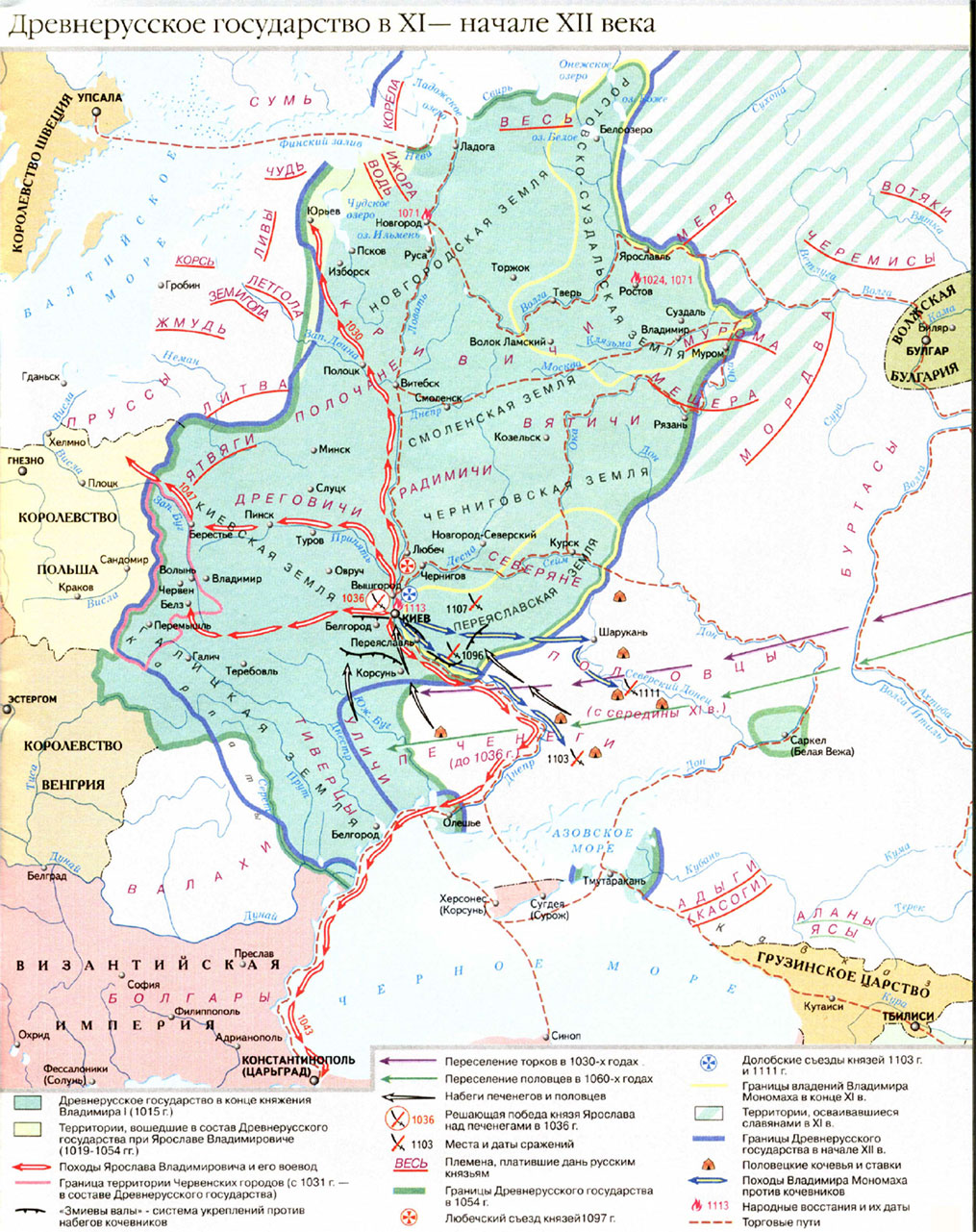 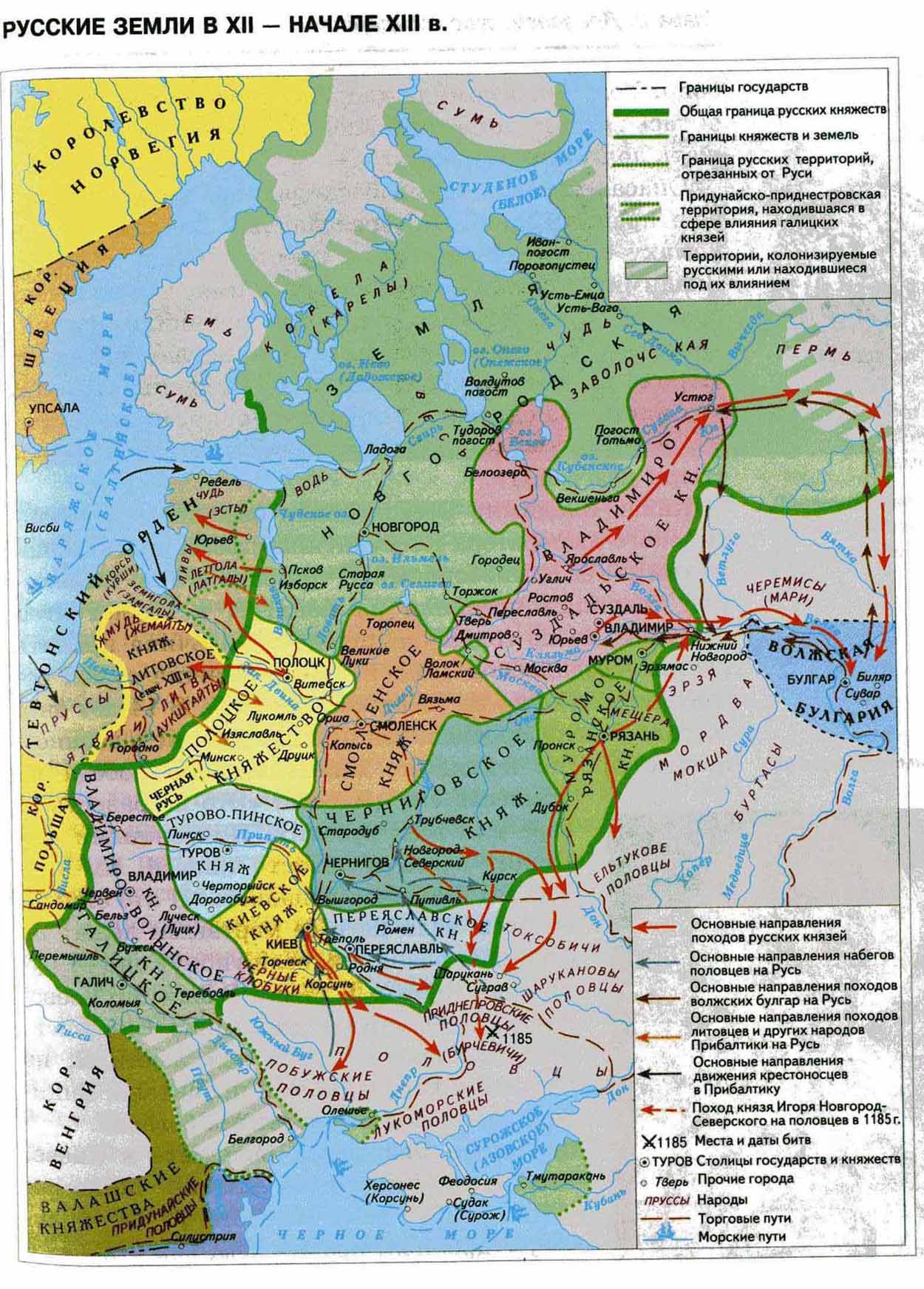 Сравните две карты одного государства
Феодальная раздробленность – закономерный процесс обособления отдельных  княжеств  в рамках одного государства.
Задание: используя текст первого пункта § 13, выяснить главные причины раздробленности на Руси.
У каждого «отчина своя»
«Распалася Русская земля»
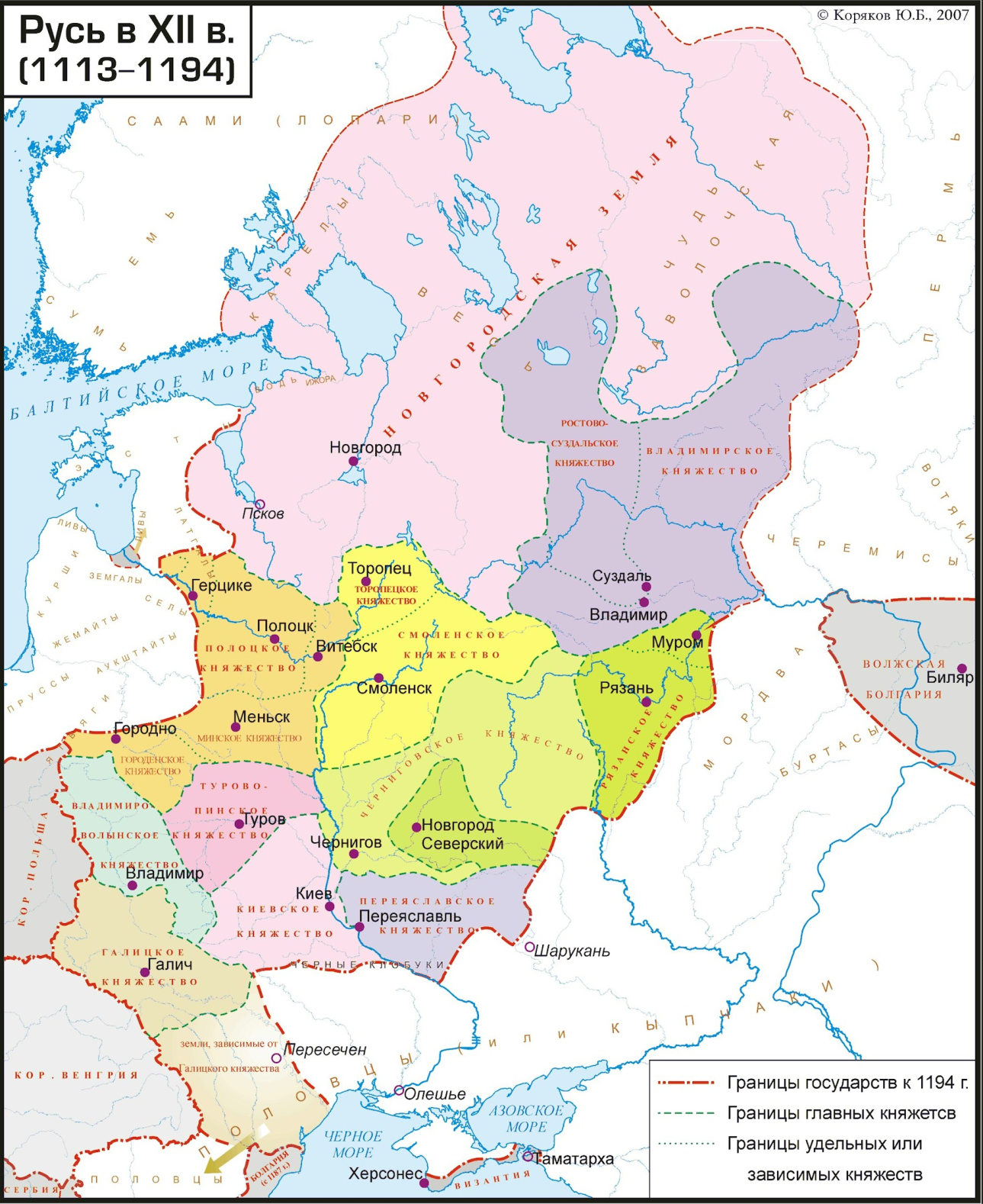 В 1132 году после смерти князя Мстислава Великого Русское государство распалось на 15 самостоятельных княжеств – государств.
В XIII  веке их уже будет 50.
Удельная Русь
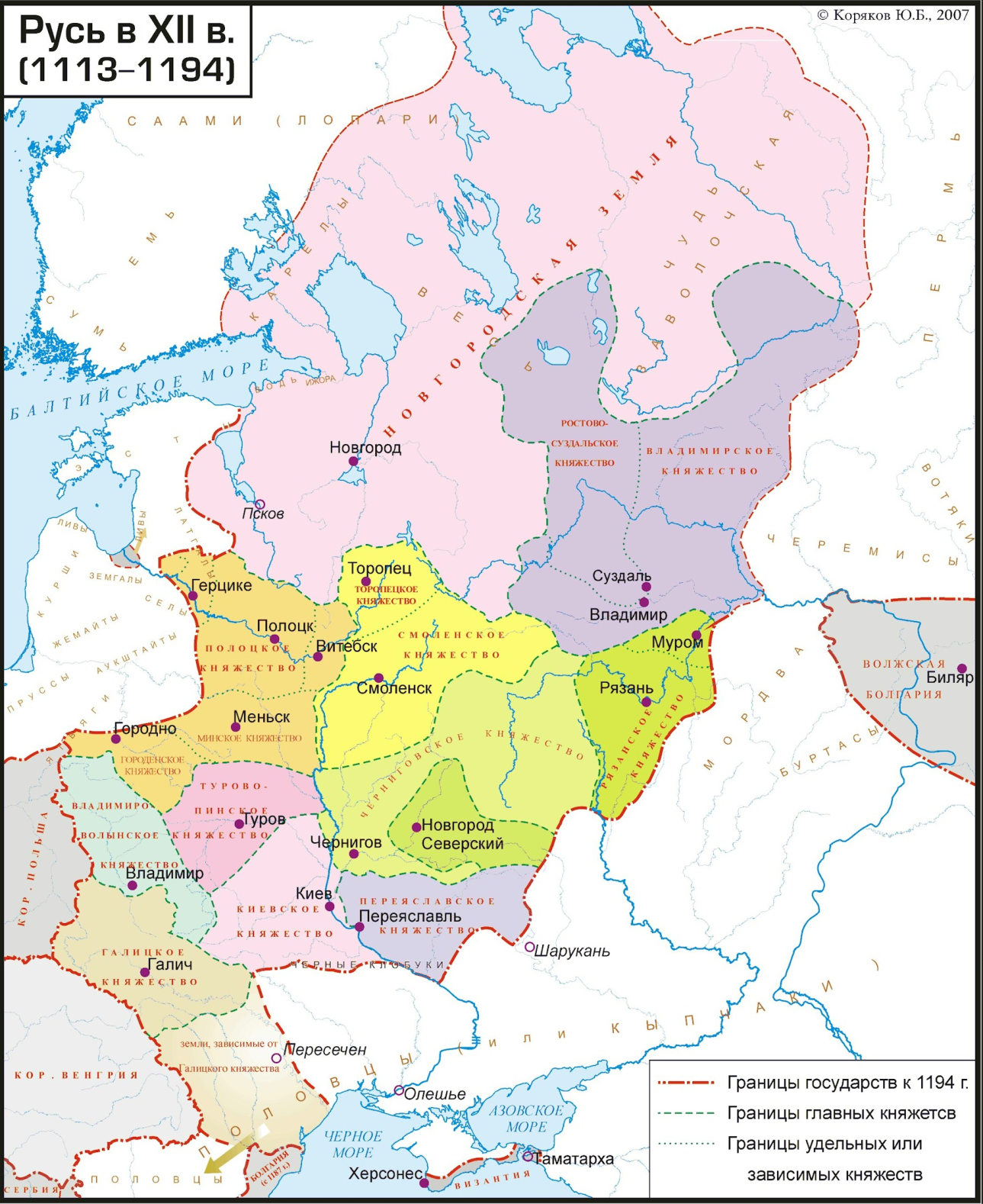 Князья стали полноправными хозяева на территории своего государства. В результате раздробленности на Руси сложилось около 250 великих удельных княжеств, свободных от подчинения центральной власти.
Что объединяло русские
 земли?
?
Киев – символ единства народа, колыбель русской государственности и духовный центр
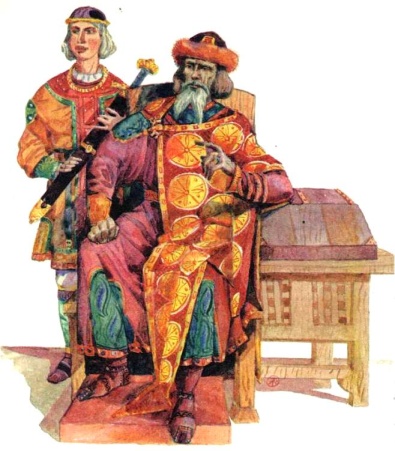 Последствия раздробленности:
Положительные:

 экономический подъем русских княжеств;
 развитие культуры в княжествах;
 рост городов и ремёсел
Негативные:

 дробление    единого  государства;
ослабление обороноспособности  страны;
 постоянные междоусобные войны  князей,    которые разоряли    княжества
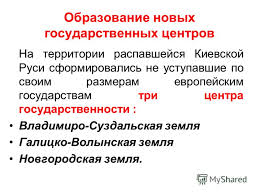 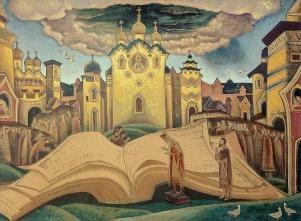 Удельный период и феодальная раздробленность – это одно и то же?